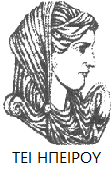 Ελληνική Δημοκρατία
Τεχνολογικό Εκπαιδευτικό Ίδρυμα Ηπείρου
Ελεγκτική
Ελεγκτικές Εταιρείες
Διακομιχάλης Μιχαήλ
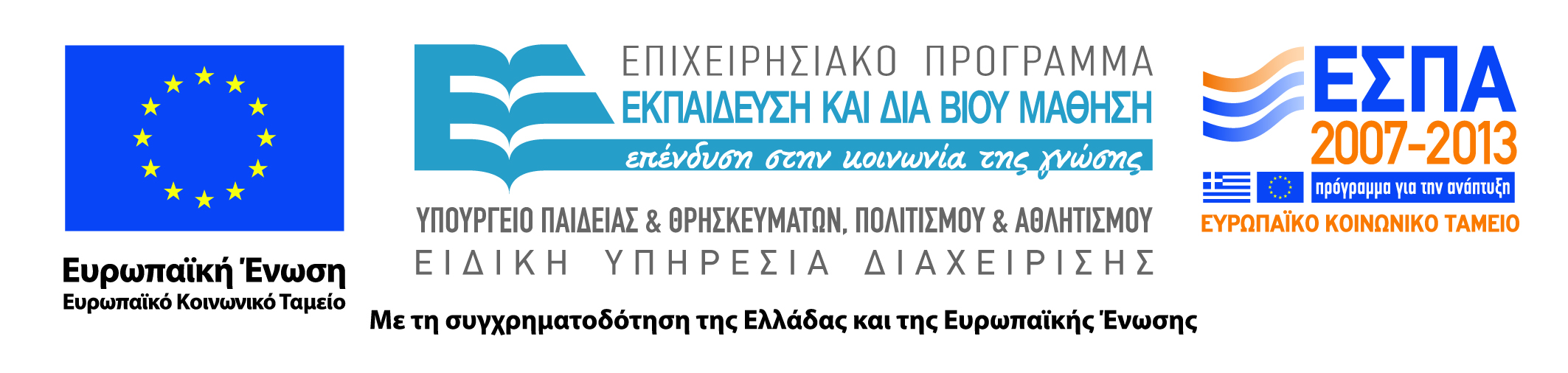 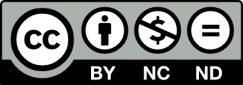 Ανοιχτά Ακαδημαϊκά Μαθήματα στο ΤΕΙ Ηπείρου
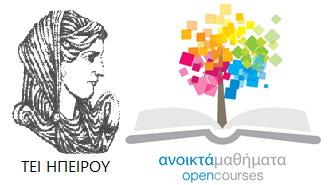 Λογιστικής και Χρηματοοικονομικής
Ελεγκτική
Ενότητα 2: Ελεγκτικές Εταιρείες
Διακομιχάλης Μιχαήλ
Αναπληρωτής Καθηγητής
Πρέβεζα, 2015
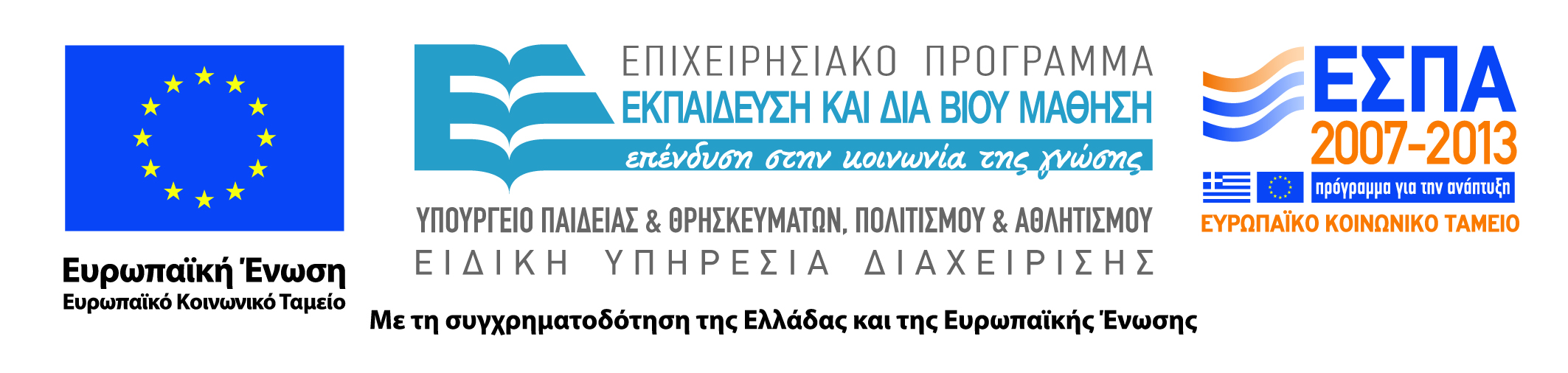 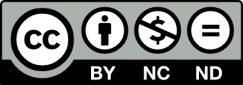 Άδειες Χρήσης
Το παρόν εκπαιδευτικό υλικό υπόκειται σε άδειες χρήσης Creative Commons. 
Για εκπαιδευτικό υλικό, όπως εικόνες, που υπόκειται σε άλλου τύπου άδειας χρήσης, η άδεια χρήσης αναφέρεται ρητώς.
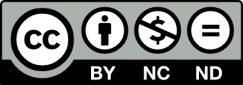 3
Χρηματοδότηση
Το έργο υλοποιείται στο πλαίσιο του Επιχειρησιακού Προγράμματος «Εκπαίδευση και Δια Βίου Μάθηση» και συγχρηματοδοτείται από την Ευρωπαϊκή Ένωση (Ευρωπαϊκό Κοινωνικό Ταμείο) και από εθνικούς πόρους.
Το έργο «Ανοικτά Ακαδημαϊκά Μαθήματα στο TEI Ηπείρου» έχει χρηματοδοτήσει μόνο τη αναδιαμόρφωση του εκπαιδευτικού υλικού.
Το παρόν εκπαιδευτικό υλικό έχει αναπτυχθεί στα πλαίσια του εκπαιδευτικού έργου του διδάσκοντα.
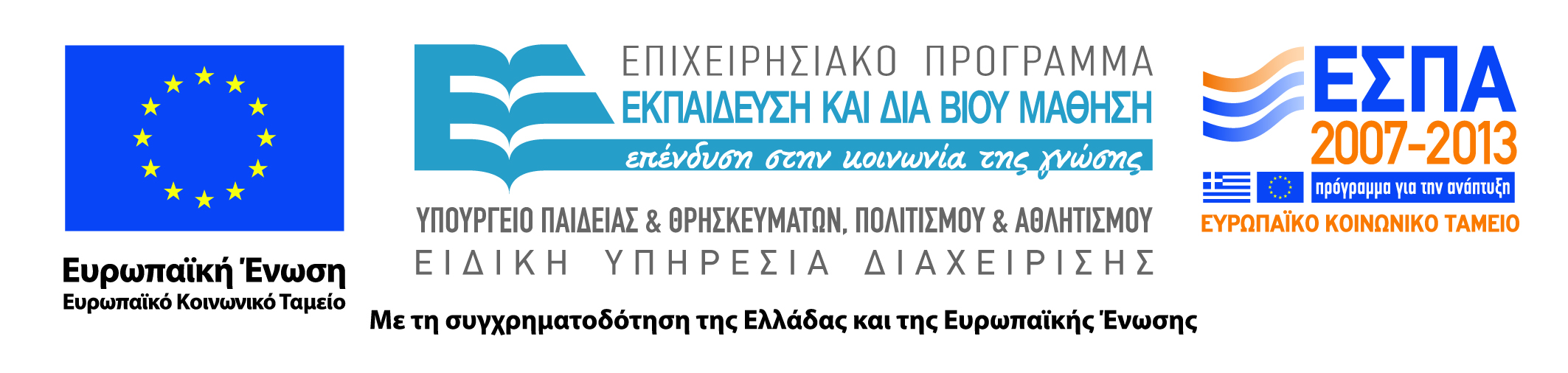 Σκοποί  ενότητας
Οι σκοποί της παρούσας ενότητας είναι να γνωρίζουμε ποιες είναι οι Ελεγκτικές Εταιρείες – Φορείς ελέγχου, ποια η νομική τους μορφή και τέλος τι είναι η Διεθνής Ομοσπονδία Λογιστών.
5
Ελεγκτικές Εταιρείες
Ελεγκτικές Εταιρείες –  Φορείς Ελέγχου
Μεγάλες διεθνείς ελεγκτικές εταιρείες (big 8  big 6  big 4  big ?)
Στην αγορά από μέσα 18ου αιώνα (Μ.Β.)
Κυρίαρχοι ελέγχου και λοιπών συναφών συμβουλευτικών υπηρεσιών
Μεγάλη πολιτικο-οικονομική δύναμη
Μεσαίες διεθνείς ελεγκτικές εταιρείες (second-tier firms
Εθνικές ελεγκτικές εταιρείες
6
Ελεγκτικές Εταιρείες
7
Ελεγκτικές Εταιρείες
8
Ελεγκτικές Εταιρείες
Νομική Μορφή Ελεγκτικών Εταιρειών:
Διάφοροι τύποι περιορισμένης ευθύνης
Βαθμίδες ελεγκτών:
Βοηθός (junior assistant)
Εκτελεί εργασία ρουτίνας
Προϊστάμενος (supervisor  2 έτη)
Επικεφαλής συλλογής τεκμηρίων ελέγχου
Συμμετέχει στον σχεδιασμό, επιβλέπει βοηθούς
9
Ελεγκτικές Εταιρείες
Νομική Μορφή Ελεγκτικών Εταιρειών:
Διάφοροι τύποι περιορισμένης ευθύνης
Διευθυντής (manager  5 έτη)
Επικουρεί, κατευθύνει, επιβλέπει προϊσταμένους
Κύρια ευθύνη προγράμματος ελέγχου
Καθορίζει ελεγκτικές διαδικασίες
Εταίρος / μέτοχος (partner  10 έτη)
(συν)ιδιοκτήτης ελεγκτικής εταιρείας
Βρίσκει πελάτες
Συντάσσει την έκθεση ελέγχου
Έχει την τελική ευθύνη για τον έλεγχο
10
Ελεγκτικές ΕταιρείεςΔιεθνής Ομοσπονδία Λογιστών
IFAC – International Federation of Accountants (FEE για την Ευρώπη)
εκπροσωπεί 2,5 εκ. λογιστές από 119 χώρες
στοχεύει στην προώθηση του επαγγέλματος, στήριξη αγορών, ‘‘δημόσιο συμφέρον’’
‘‘ελέγχεται’’ ουσιαστικά από Big 4
παρακολουθείται από διεθνείς ρυθμιστικές αρχές από 2003 (PIOB)
Εκδίδει πρότυπα και κανόνες για:
Έλεγχο και υπηρεσίες διασφάλισης
Κώδικα δεοντολογίας
Εκπαίδευση μελών
Λογιστικά πρότυπα δημοσίου τομέα
11
Βιβλιογραφία
ΕΛΛΗΝΙΚΗ
Αισιοπούλου Κ. (1980) «Το Σύστημα Εσωτερικού Ελέγχου» Αθήνα
Γρηγοράκου Θ. (1989) «Γενικές Αρχές Ελεγκτικής» Αθήνα
Καζαντζής Χρήστος,  (2006) Ελεγκτική & Εσωτερικός Έλεγχος, Εκδόσεις Business plus
Κάντζος Κωνσταντίνος, Χονδράκη Αθηνά (2006)  «Ελεγκτική - Θεωρία και πρακτική» Εκδόσεις Σταμούλη, Αθήνα
Κάντζου Κ. (1998) «Ελεγκτική- Θεωρία και Πρακτική» Αθήνα
Καραγιάννη Δ. (1980) «Παραδείγματα εφαρμογής και Ανάλυσης του Γ.Λ.Σ.» Αθήνα
Καραμάνης Κωνσταντίνος, (2008) «Σύγχρονη Ελεγκτική» Εκδόσεις ΟΠΑ, Αθήνα
Νεγκάκης Χρ., Ταχυνάκης Παν., (2012)  «Σύγχρονα Θέματα Ελεγκτικής και Εσωτερικού Ελέγχου» , Εκδόσεις Α. Κοντού
Παπά Α. (1990) «Ελεγκτική» Αθήνα
Παπαδάτου Θεοδώρα, (2005) «Εσωτερικός και εξωτερικός έλεγχος ανωνύμων εταιρειών», Εκδόσεις Σάκουλα, Αθήνα
Βιβλιογραφία
ΕΛΛΗΝΙΚΗ
Παπαδοπούλου Ε. (1982) «Φοροδιαφυγή-Φορολογική Λογιστική- Ελεγκτική» Αθήνα
Σακκκέλη Ε. (1987) «Λογιστική και Ελεγκτική των Εμπορικών Τραπεζών» , Εκδόσεις Βρύκους, Αθήνα
Σκόρδου Β. (1987)«Φορολογική Ελεγκτική» Αθήνα
Τερζάκη Γ. (1985) «Φορολογική Ελεγκτική» Αθήνα
Τσακλάγκανου Α. (1994) «Ελεγκτική» Θεσσαλονίκη
Φίλιου Β. (1984) «Η Κοινωνικοοικονομική Λογιστική» , Εκδόσεις ΚΕΠΕ, Αθήνα
ΞΕΝΗ
 James van Horne “Fundamentals of Financial Management”  N.Y. 1980
Meigs W.,Larsen J., Meigs R. , “Principles of Auditing” N.Y. 1985
Miller m., Bailey L., “GAAS-Guide” N.Y. 1985
Ricchiute D., “Auditing” N.Y. 1989
Sawyer L.B., “The Practice of Modern Internal Auditing” N.Y. 1973
Taylor D., Glezen G., “Auditing” N.Y. 1985
Wallace W.A. “Auditing” N.Y. 1986
Σημείωμα Αναφοράς
Διακομιχάλης Μ. (2015). Ελεγκτική. ΤΕΙ Ηπείρου. Διαθέσιμο από:
http://oc-web.ioa.teiep.gr/OpenClass/courses/LOGO125/
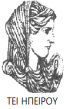 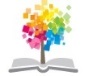 14
ΔΙΑΤΑΡΑΧΕΣ ΦΩΝΗΣ, Ενότητα 0, ΤΜΗΜΑ ΛΟΓΟΘΕΡΑΠΕΙΑΣ, ΤΕΙ ΗΠΕΙΡΟΥ - Ανοιχτά Ακαδημαϊκά Μαθήματα στο ΤΕΙ Ηπείρου
Σημείωμα Αδειοδότησης
Το παρόν υλικό διατίθεται με τους όρους της άδειας χρήσης Creative Commons Αναφορά Δημιουργού-Μη Εμπορική Χρήση-Όχι Παράγωγα Έργα 4.0 Διεθνές [1] ή μεταγενέστερη. Εξαιρούνται τα αυτοτελή έργα τρίτων π.χ. φωτογραφίες, Διαγράμματα κ.λ.π., τα οποία εμπεριέχονται σε αυτό και τα οποία αναφέρονται μαζί με τους όρους χρήσης τους στο «Σημείωμα Χρήσης Έργων Τρίτων».
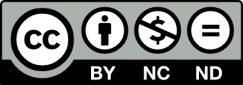 Ο δικαιούχος μπορεί να παρέχει στον αδειοδόχο ξεχωριστή άδεια να  χρησιμοποιεί το έργο για εμπορική χρήση, εφόσον αυτό του  ζητηθεί.
[1]
http://creativecommons.org/licenses/by-nc-nd/4.0/deed.el
Τέλος Ενότητας
Επεξεργασία: Βαφειάδης Νικόλαος
Πρέβεζα, 2015
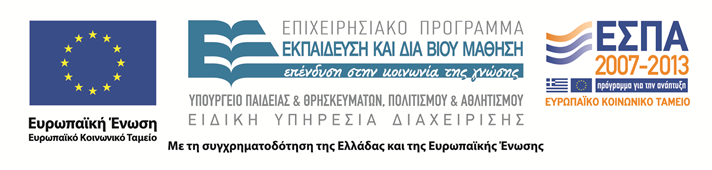 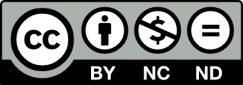 Σημειώματα
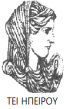 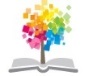 17
ΔΙΑΤΑΡΑΧΕΣ ΦΩΝΗΣ, Ενότητα 0, ΤΜΗΜΑ ΛΟΓΟΘΕΡΑΠΕΙΑΣ, ΤΕΙ ΗΠΕΙΡΟΥ - Ανοιχτά Ακαδημαϊκά Μαθήματα στο ΤΕΙ Ηπείρου
Διατήρηση Σημειωμάτων
Οποιαδήποτε  αναπαραγωγή ή διασκευή του υλικού θα πρέπει  να συμπεριλαμβάνει:

το Σημείωμα Αναφοράς
το  Σημείωμα Αδειοδότησης
τη Δήλωση Διατήρησης Σημειωμάτων
το Σημείωμα Χρήσης Έργων Τρίτων (εφόσον υπάρχει) 

μαζί με τους συνοδευόμενους υπερσυνδέσμους.
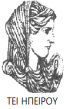 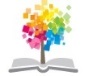 18
ΔΙΑΤΑΡΑΧΕΣ ΦΩΝΗΣ, Ενότητα 0, ΤΜΗΜΑ ΛΟΓΟΘΕΡΑΠΕΙΑΣ, ΤΕΙ ΗΠΕΙΡΟΥ - Ανοιχτά Ακαδημαϊκά Μαθήματα στο ΤΕΙ Ηπείρου
Τέλος Ενότητας
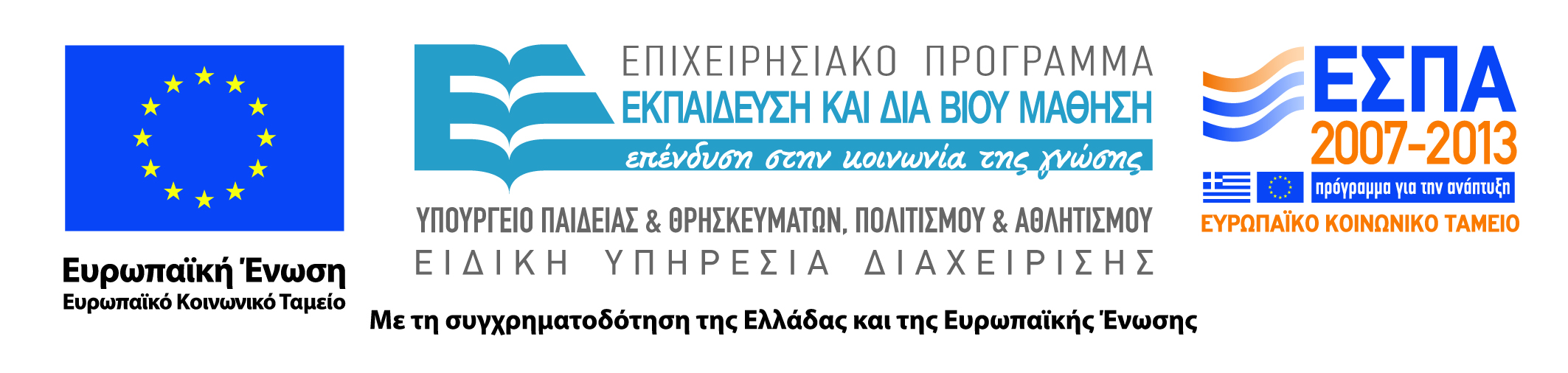 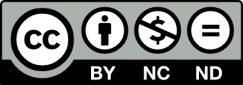